Plant Pathology and Plant Diseases
© Anne Marte Tronsmo, David B. Collinge, Annika Djurle, Lisa Munk, Jonathan Yuen and Arne Tronsmo 2020
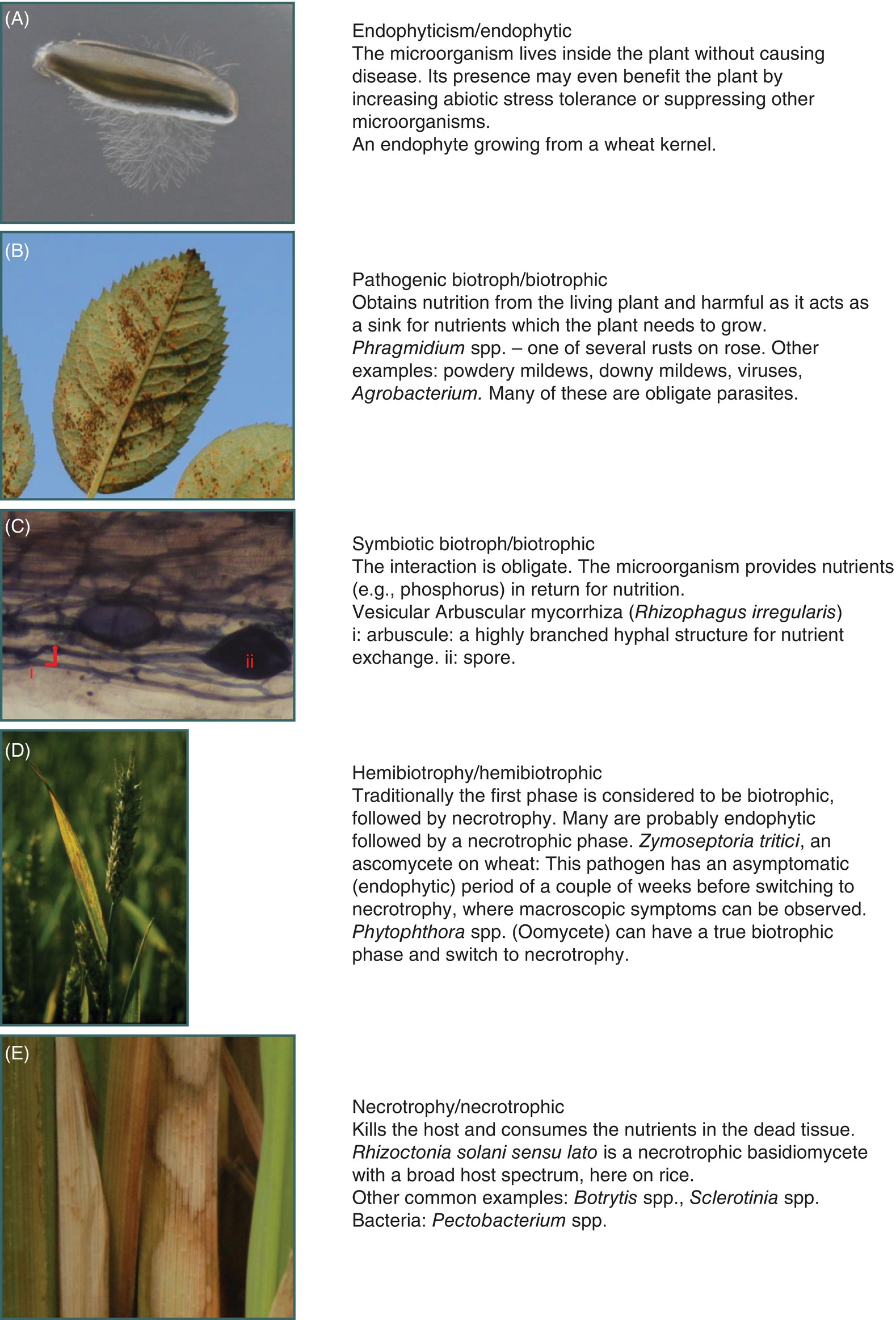 Fig. 3.1 A-E
Examples of lifestyles exhibited by fungi associated with plants: (A) Endophytic; (B) Pathogenic biotrophic; (C) Symbiotic biotroph; (D) Hemiobiotropic; (E) Necrotrophic. (A,B,D,E © D.B.Collinge C: © Eva Lucic.)
Plant Pathology and Plant Diseases© Anne Marte Tronsmo, David B. Collinge, Annika Djurle, Lisa Munk, Jonathan Yuen and Arne Tronsmo 2020
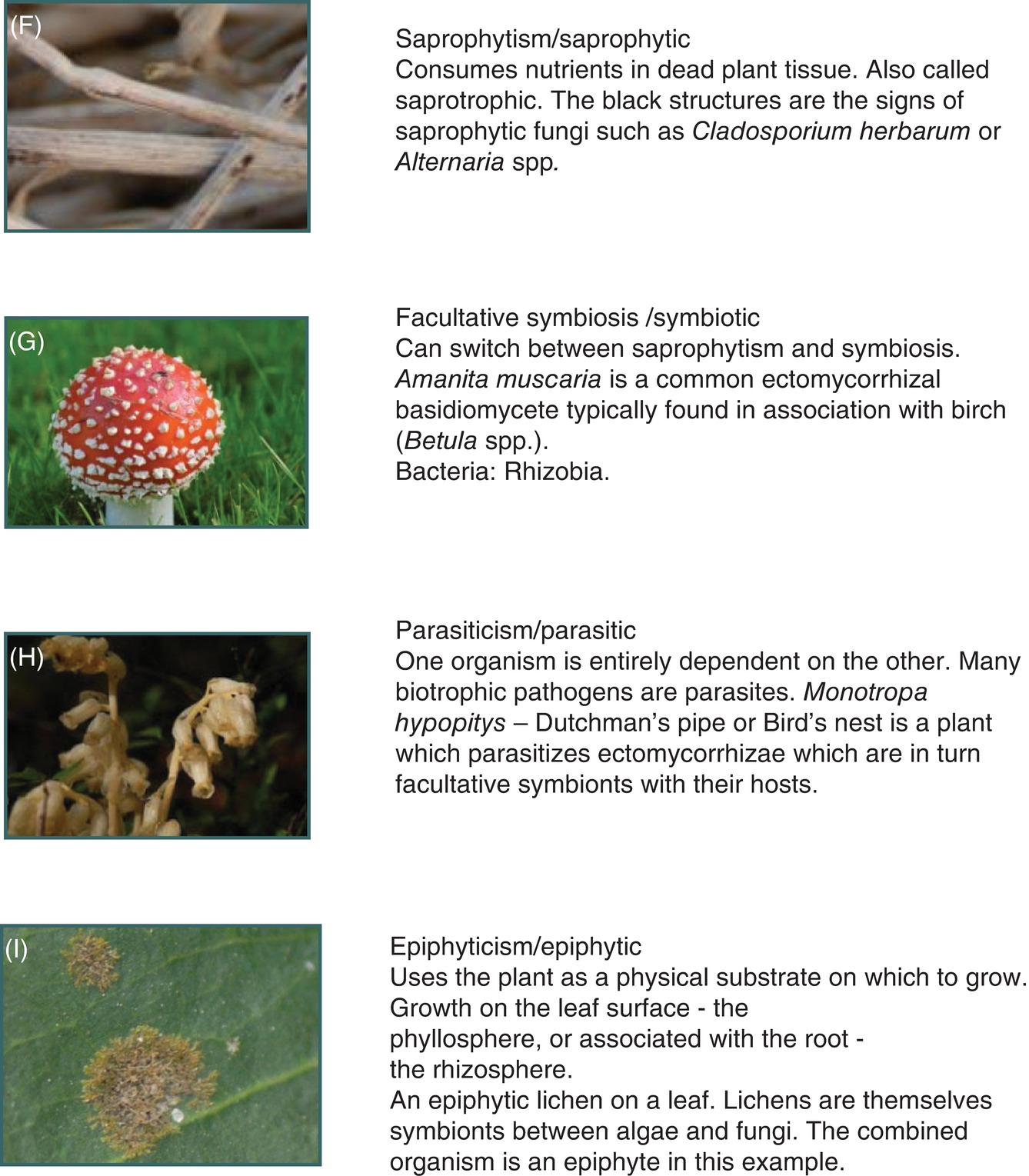 Fig. 3.1 F – I
Examples of lifestyles exhibited by fungi associated with plants: F) Saprophytic; (G) Facultative symbiosis; (H) Parasitic; (I) Epiphytic. (© D.B.Collinge.)
Plant Pathology and Plant Diseases© Anne Marte Tronsmo, David B. Collinge, Annika Djurle, Lisa Munk, Jonathan Yuen and Arne Tronsmo 2020
Fig. 3.2 Schematic illustration of a generalized disease cycle. (©A.M. Tronsmo.)
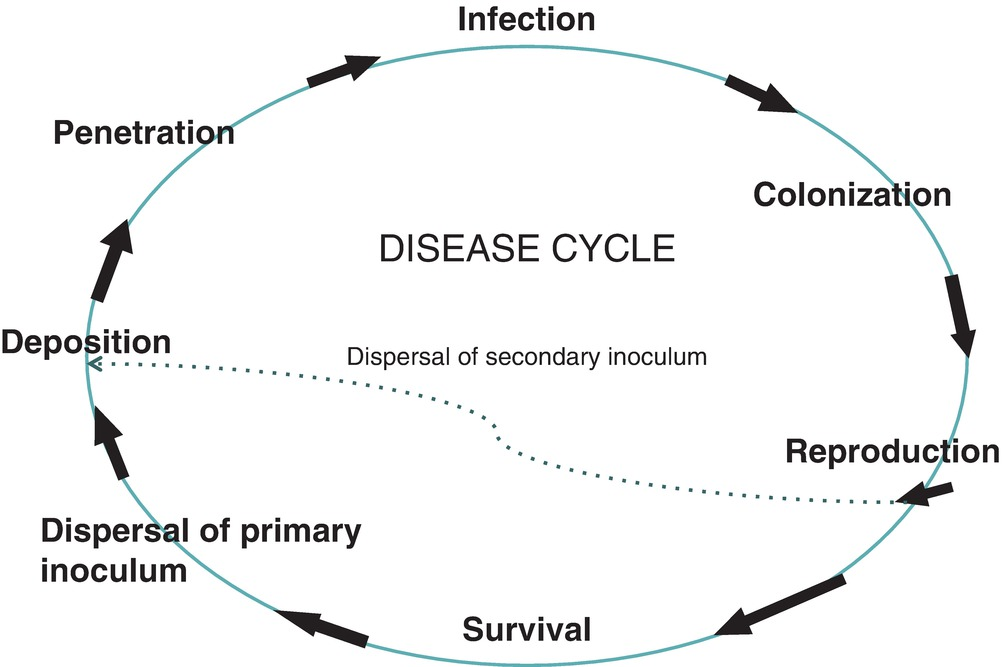 Plant Pathology and Plant Diseases© Anne Marte Tronsmo, David B. Collinge, Annika Djurle, Lisa Munk, Jonathan Yuen and Arne Tronsmo 2020
Fig. 3.3 Stages in a disease cycle. A and B: Arrival of inoculum; C: Germinating spore; D: Formation of appresorium, infection peg (a specialized hypha) and cuticle penetration; E: The pathogen procure nutrients from the host via a haustorium (feeding hypha); F: Colonization of the host tissue. (© A.M. Tronsmo.)
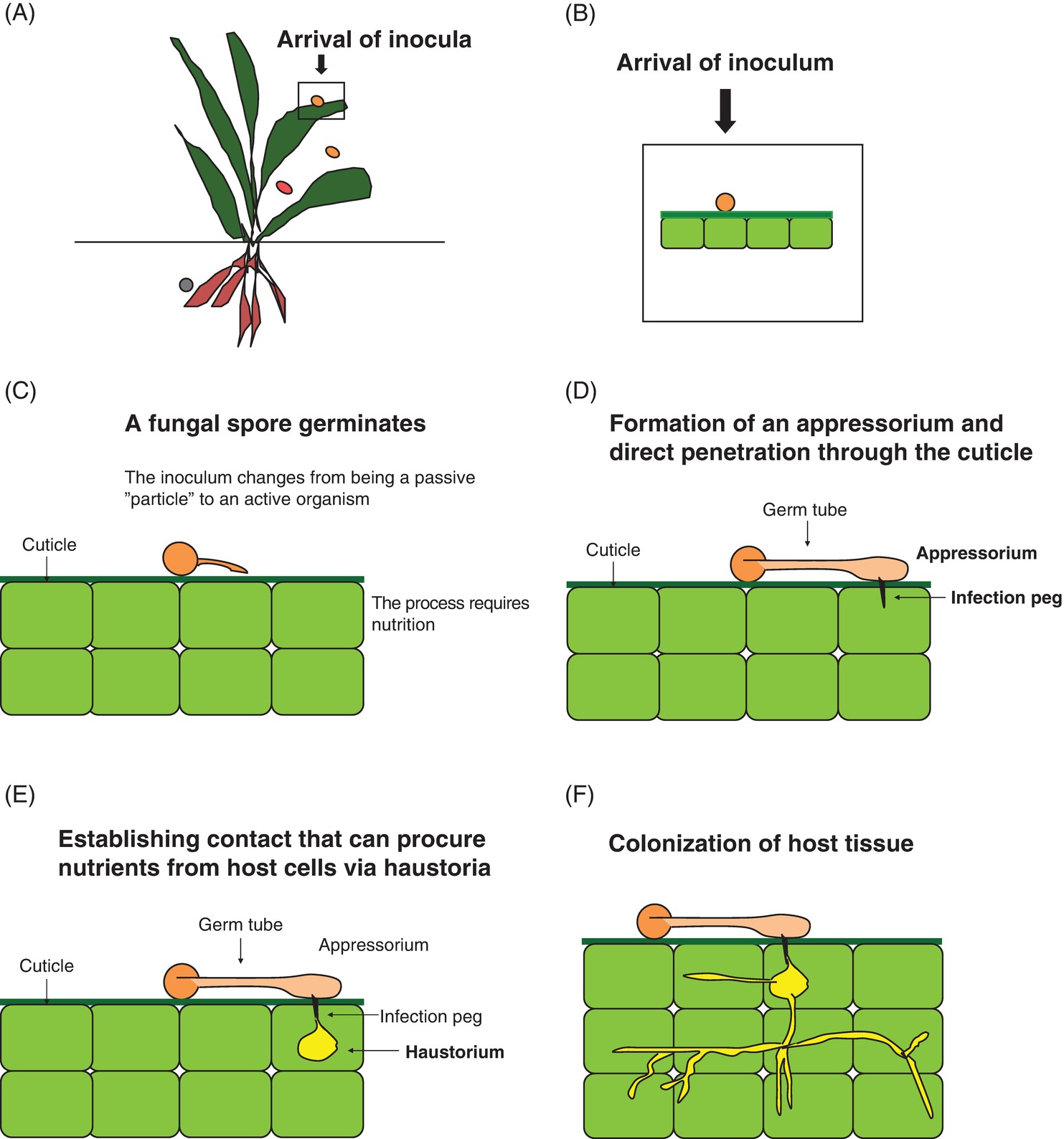 Plant Pathology and Plant Diseases© Anne Marte Tronsmo, David B. Collinge, Annika Djurle, Lisa Munk, Jonathan Yuen and Arne Tronsmo 2020
Fig. 3.4
Illustrations of haustoria from fungal and oomycete pathogens. (A) Hyaloperonospora parasitica causing downy mildew in broccoli; (B) Blumeria graminis causing powdery mildew in a barley epidermal cell; (C) Hemileia vastatrix causing coffee rust and Puccinia striiformis causing yellow rust on wheat. (A: © B. Dahl Jensen, B: © Y. Wei & C: C. K. Sørensen; Drawings © D.B.Collinge.)
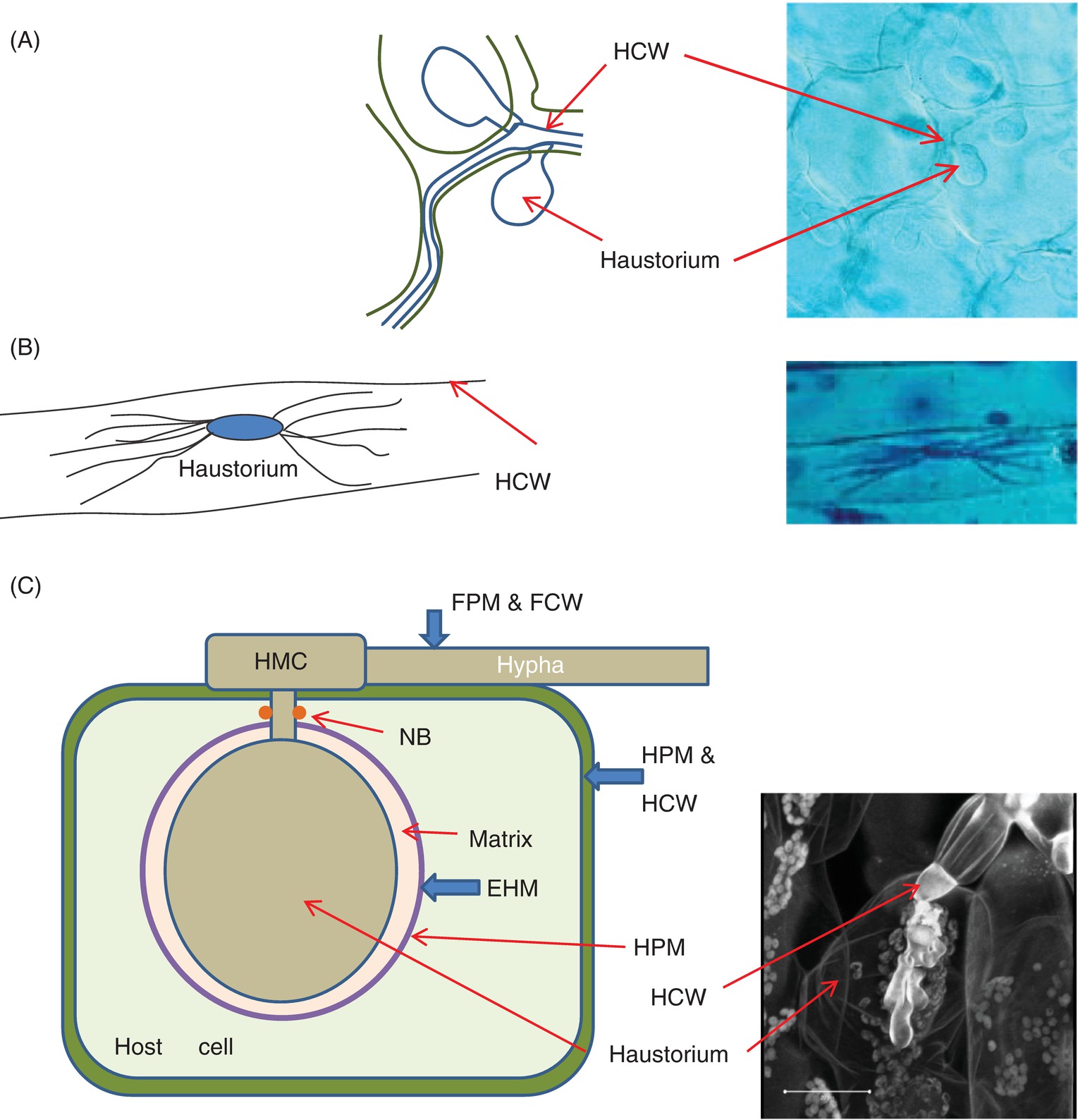 Plant Pathology and Plant Diseases© Anne Marte Tronsmo, David B. Collinge, Annika Djurle, Lisa Munk, Jonathan Yuen and Arne Tronsmo 2020
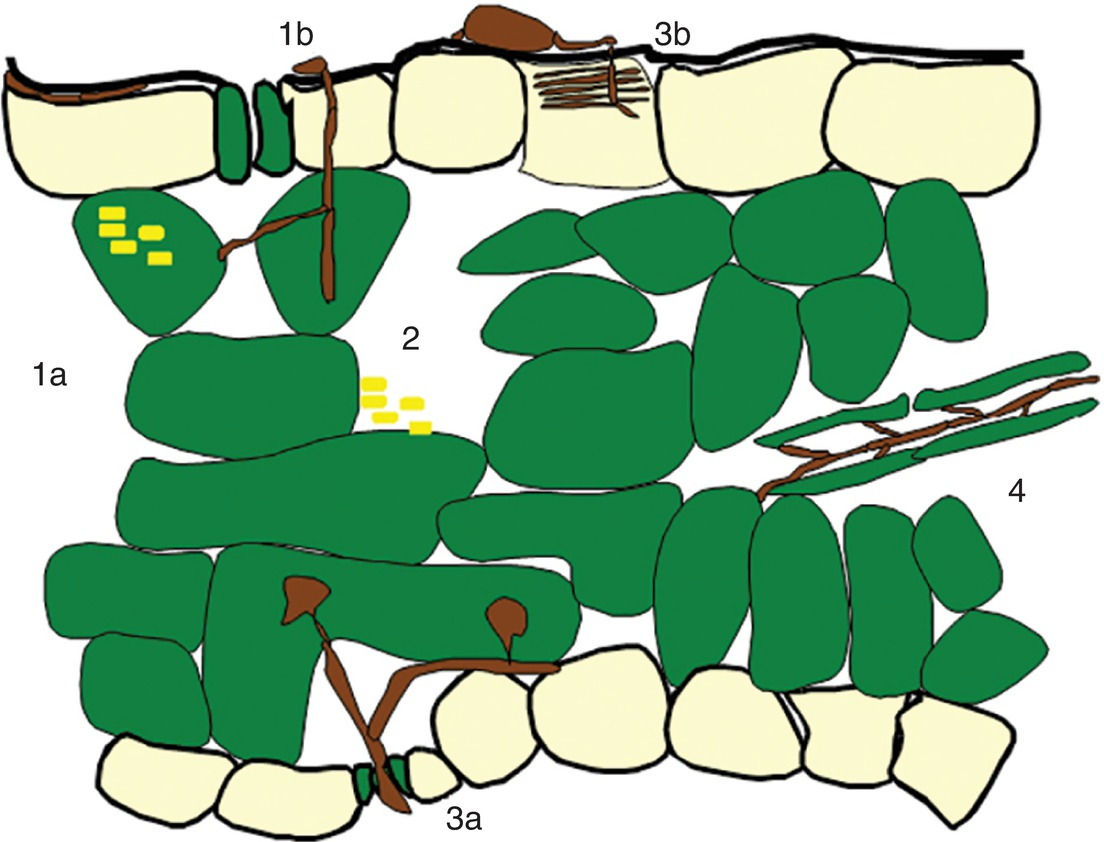 Fig. 3.5 Choice of niche. (1a) Intracellular (e.g. virus). (1b) Invasively – direct penetration; (2) Intercellular (e.g. bacteria); (3) Intercellular with haustoria entry via stoma (3a, e.g. rust) or essentially epiphytic with haustoria (3b, e.g. powdery mildew); (4) Vascular (e.g. vascular wilt bacteria and fungi, phytoplasma). (© D.B. Collinge.)
Plant Pathology and Plant Diseases© Anne Marte Tronsmo, David B. Collinge, Annika Djurle, Lisa Munk, Jonathan Yuen and Arne Tronsmo 2020
Fig. 3.6 Dispersal of plant pathogens. Drawing H. Karlsen
(© NIBIO.)
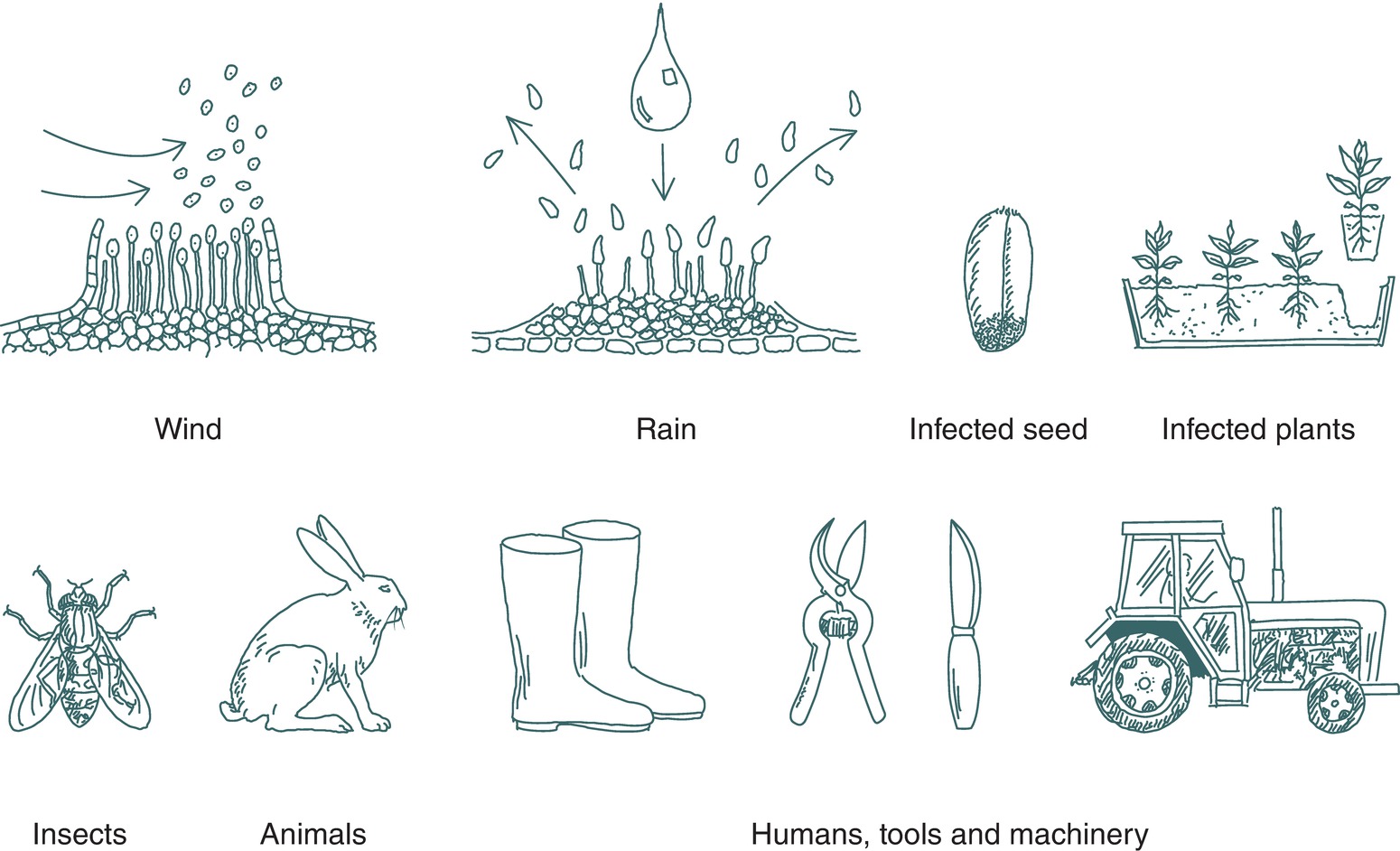 Plant Pathology and Plant Diseases© Anne Marte Tronsmo, David B. Collinge, Annika Djurle, Lisa Munk, Jonathan Yuen and Arne Tronsmo 2020
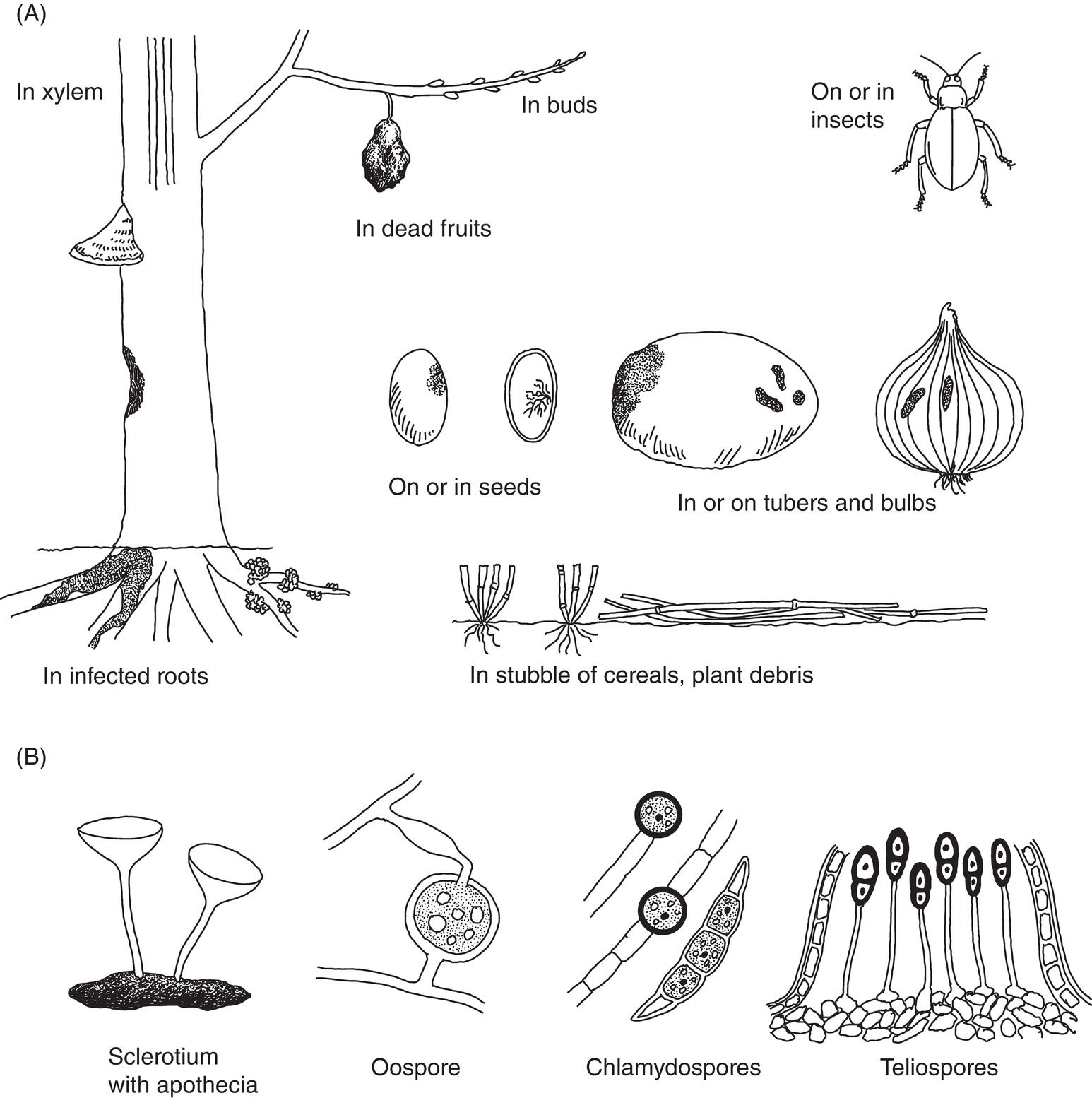 Fig. 3.7 
A Some means of survival of plant pathogens. (© NIBIO.)
B Structures for survival of fungi and oomcetes. (Drawing H. Karlsen © NIBIO.)
Plant Pathology and Plant Diseases© Anne Marte Tronsmo, David B. Collinge, Annika Djurle, Lisa Munk, Jonathan Yuen and Arne Tronsmo 2020
Fig. 3.8 Example of a disease cycle for a monocyclic pathogen, Sclerotinia sclerotiorum. (Drawing H. Karlsen, © NIBIO.)
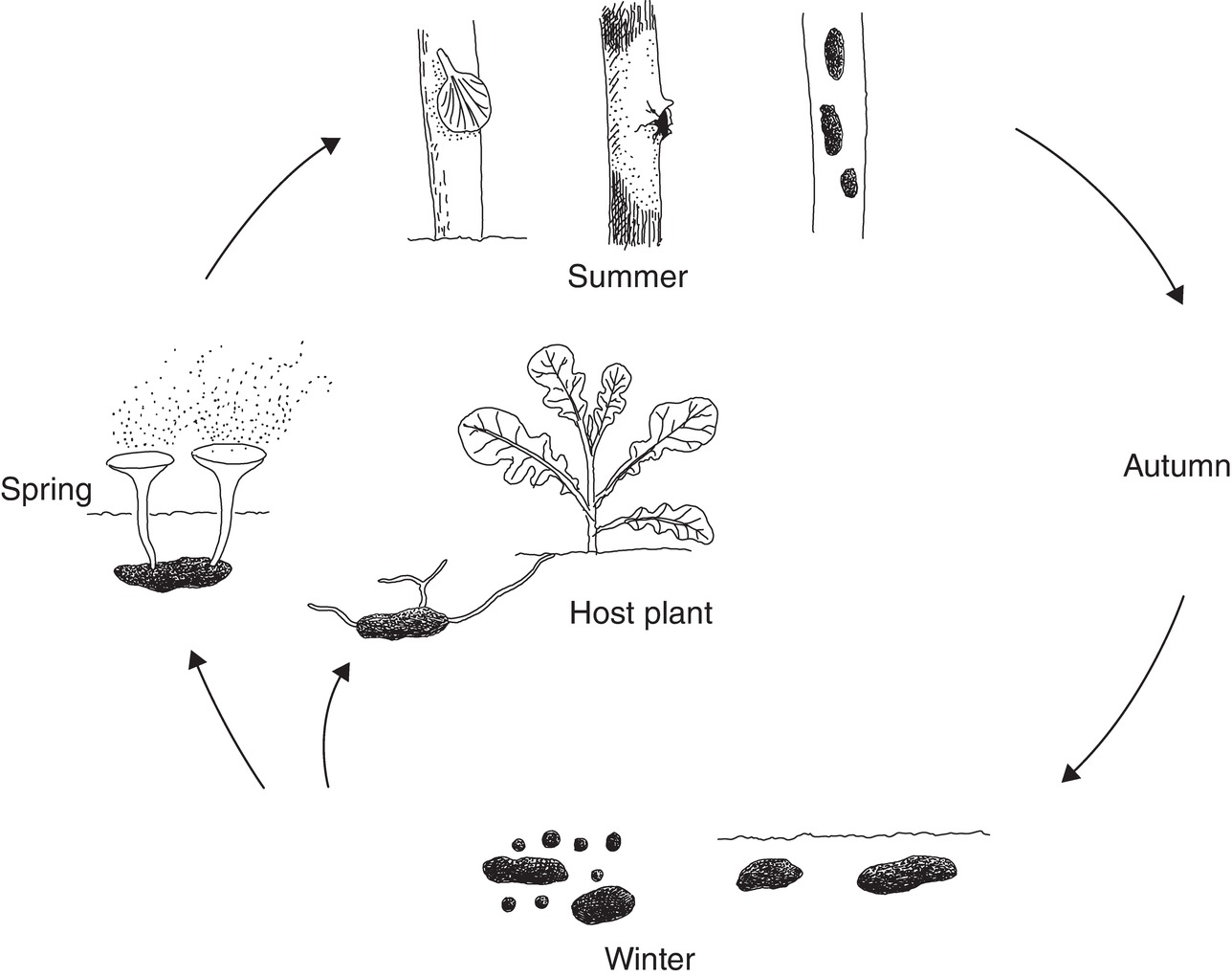 Plant Pathology and Plant Diseases© Anne Marte Tronsmo, David B. Collinge, Annika Djurle, Lisa Munk, Jonathan Yuen and Arne Tronsmo 2020